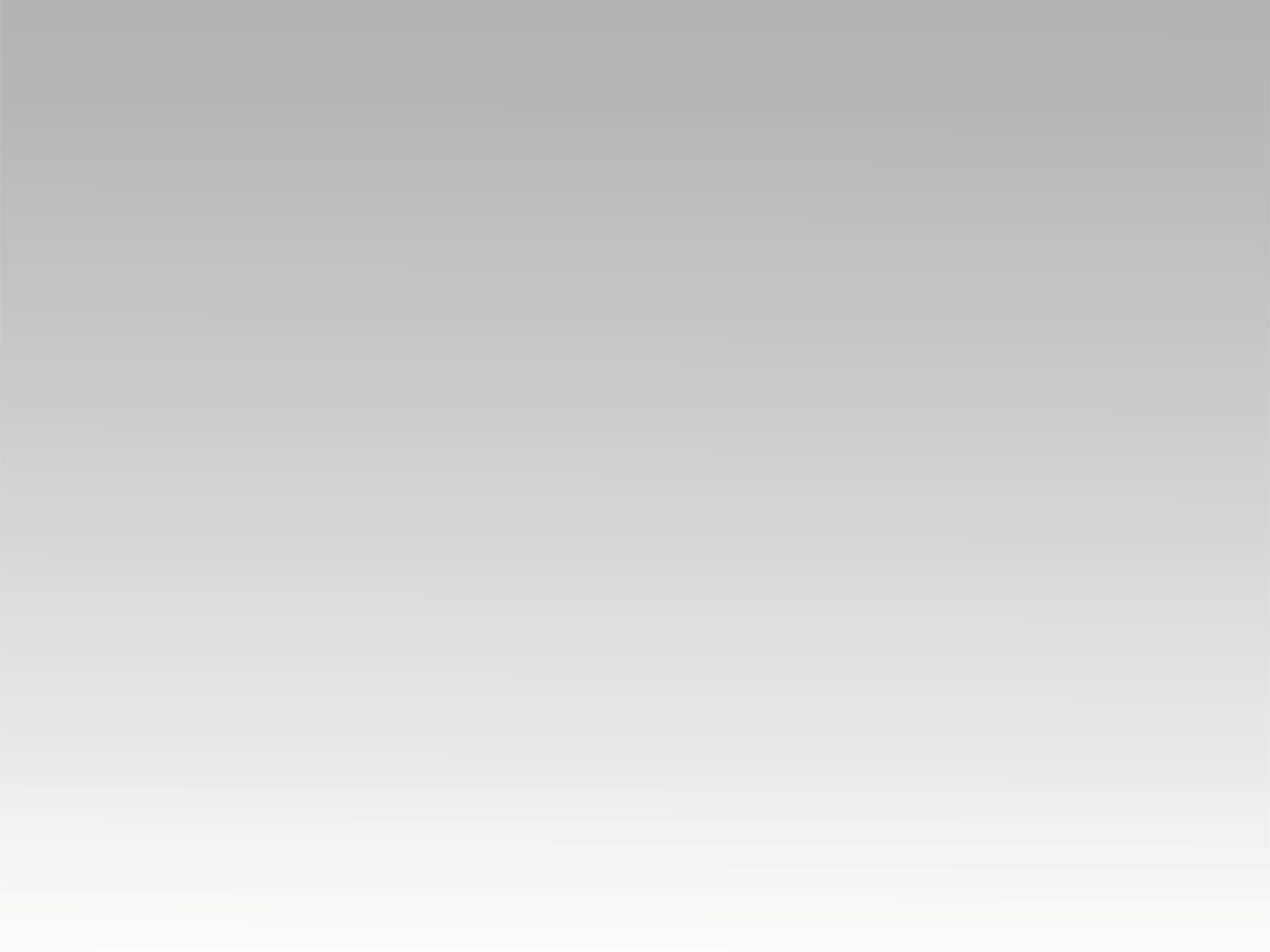 ميدلــــــــي 
هيا نهتف أمام الرب 
غني للرب يا كل الارض
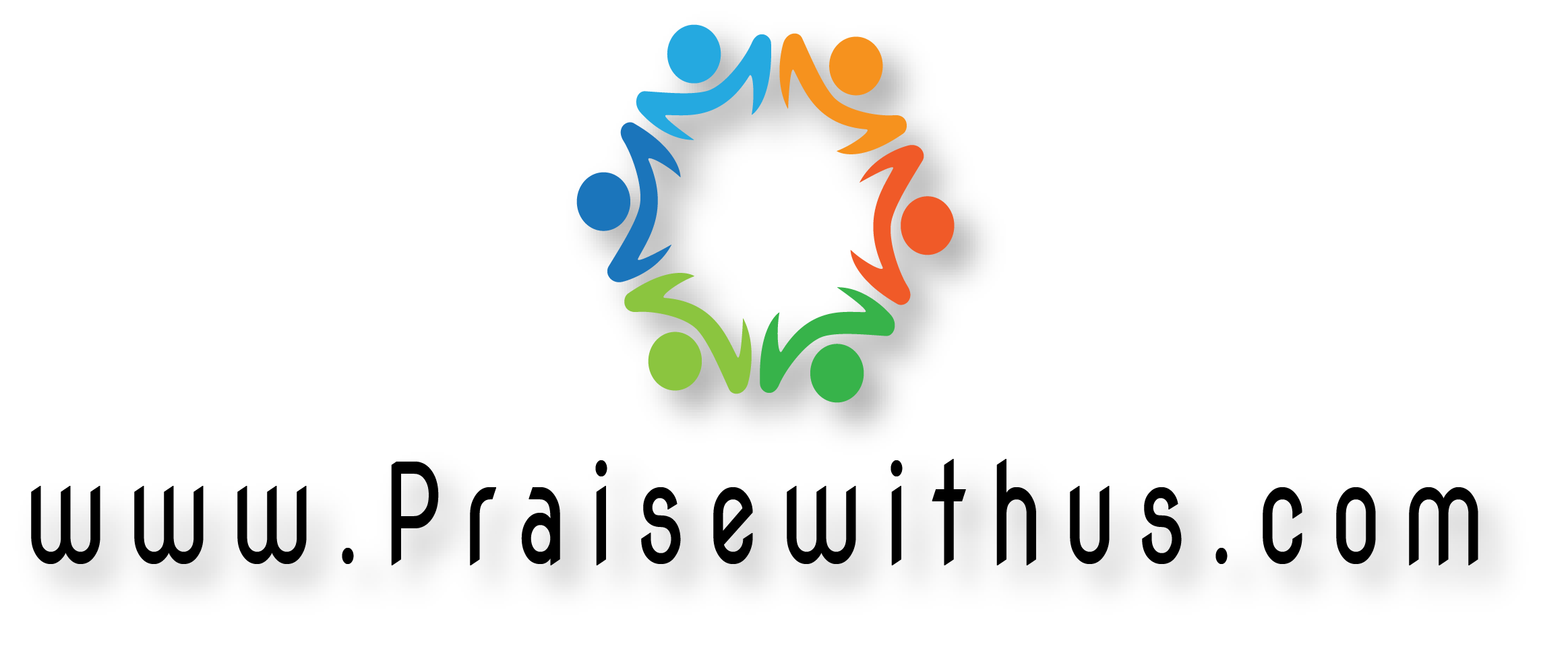 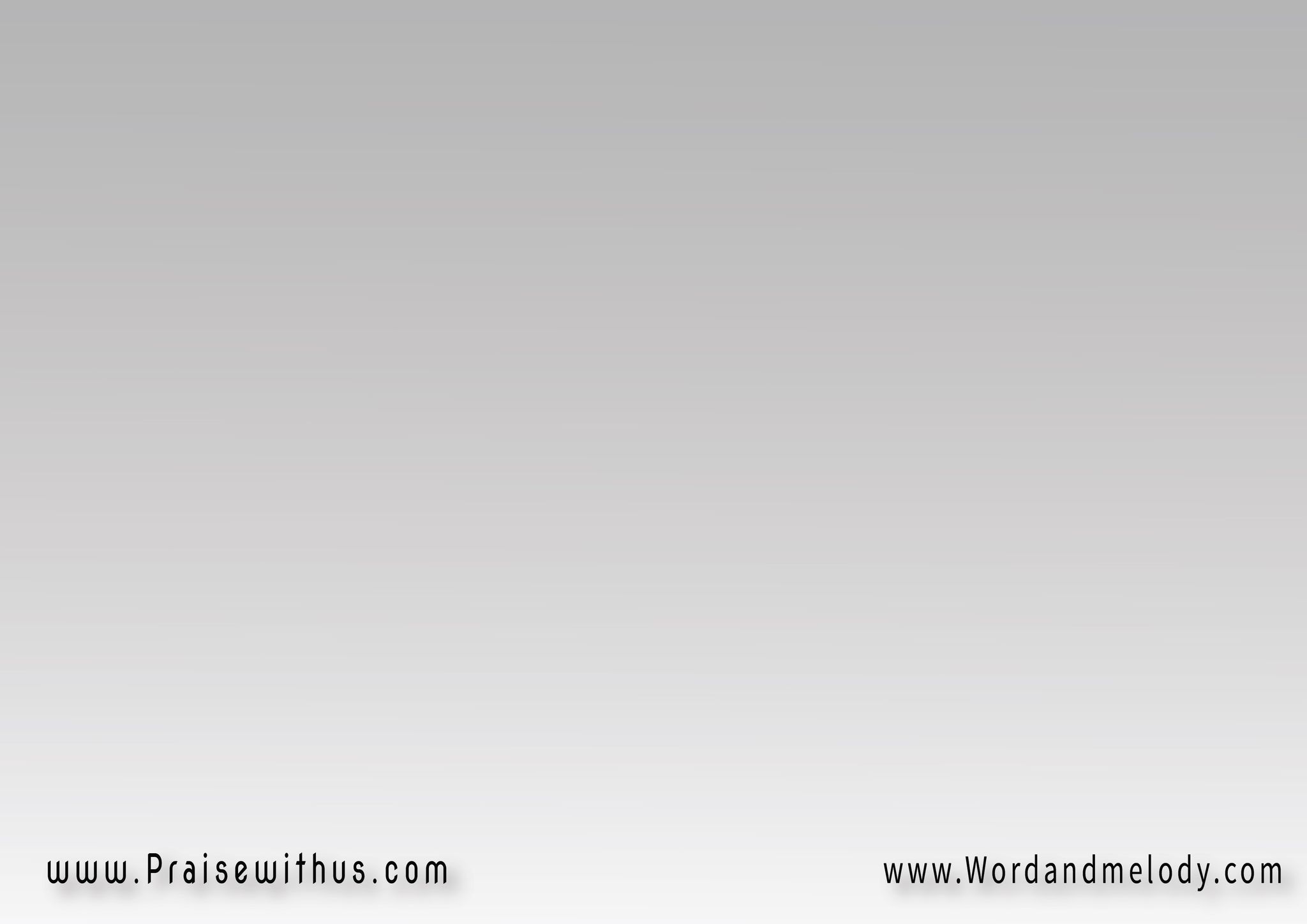 1-
(هيَّا نهْتِفُ أمامَ الرَّب  
وَنَرْفعُ أصْواتَ الحَمْد 
نُعْلِنُ مَجدَهُ في كُلِّ الأرض  
يَسُوعُ لَهُ كُلُّ المَجْد)2
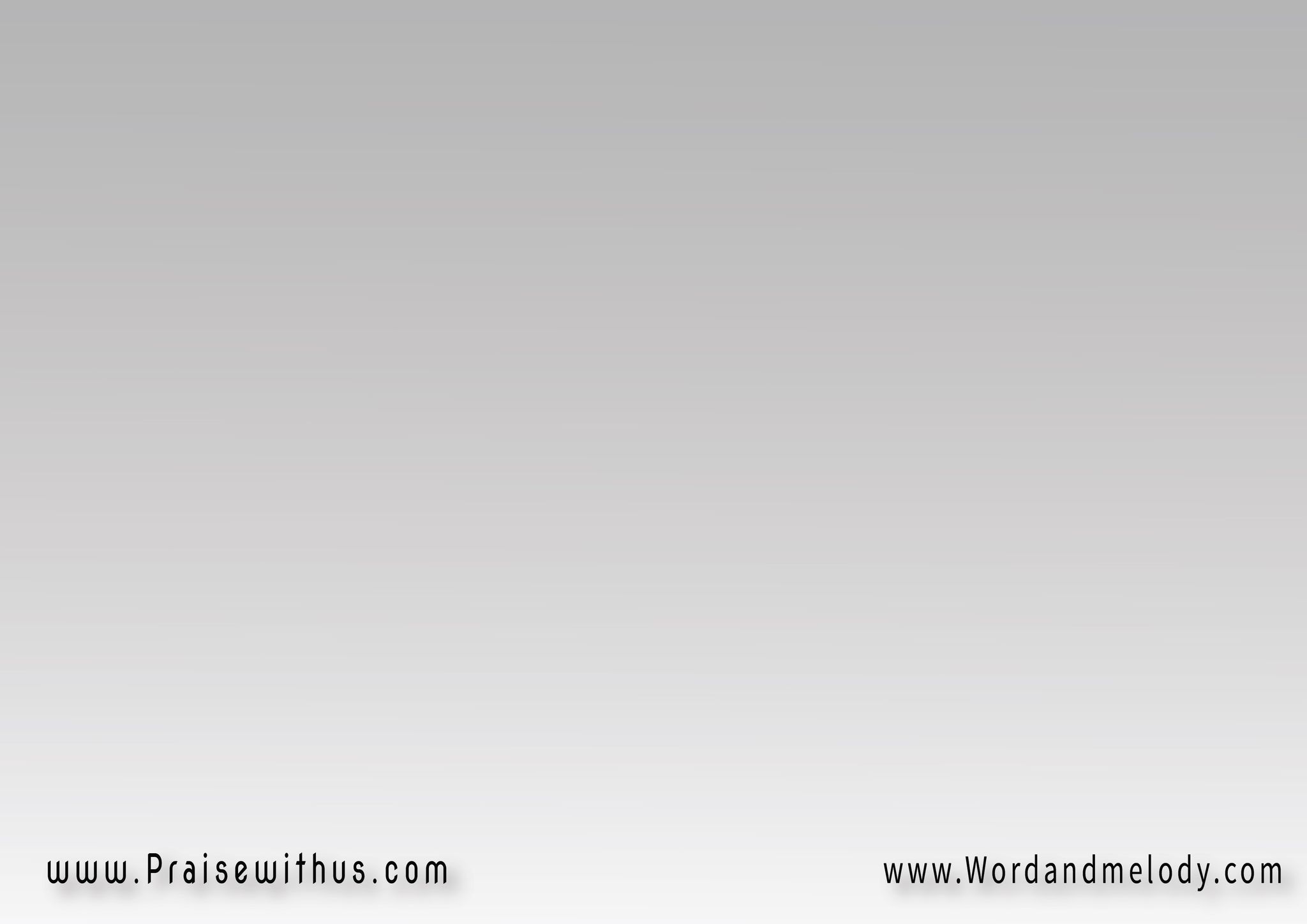 القرار:
مَجْدَاً مَجْدَاً لِرَبِّ الأرْباب
هَللويا يَسُوعُ لَهُ كُلُّ المَجْد
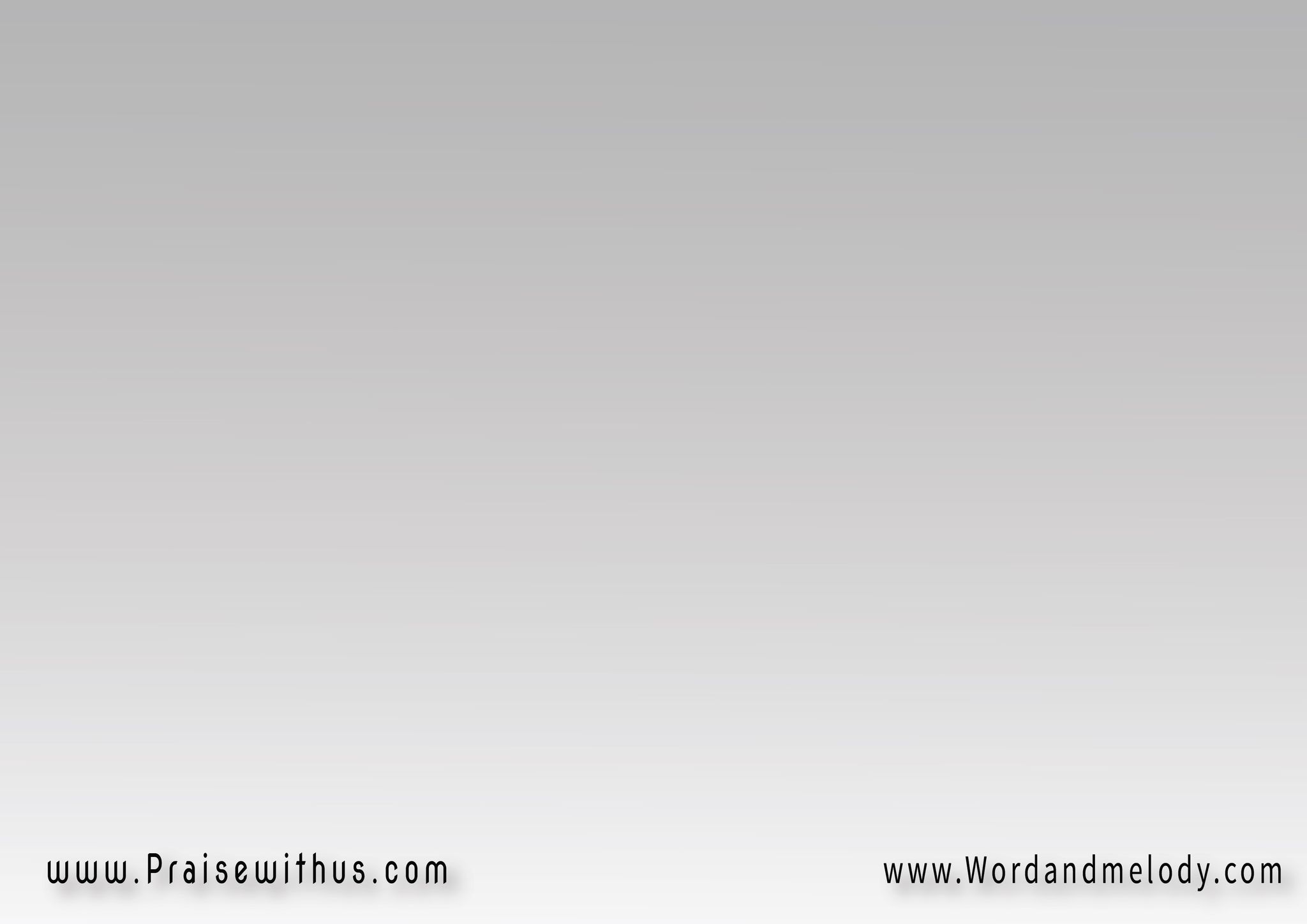 2-
(هَيَّا نفرَحُ بِكُلَّ القلب   
وَنشدُو لإلَهِنـا
فَرَحُ الرَبِّ هوَ قوَّتُنا   
يَسُوعُ سِرُّ مَجْدِنا)2
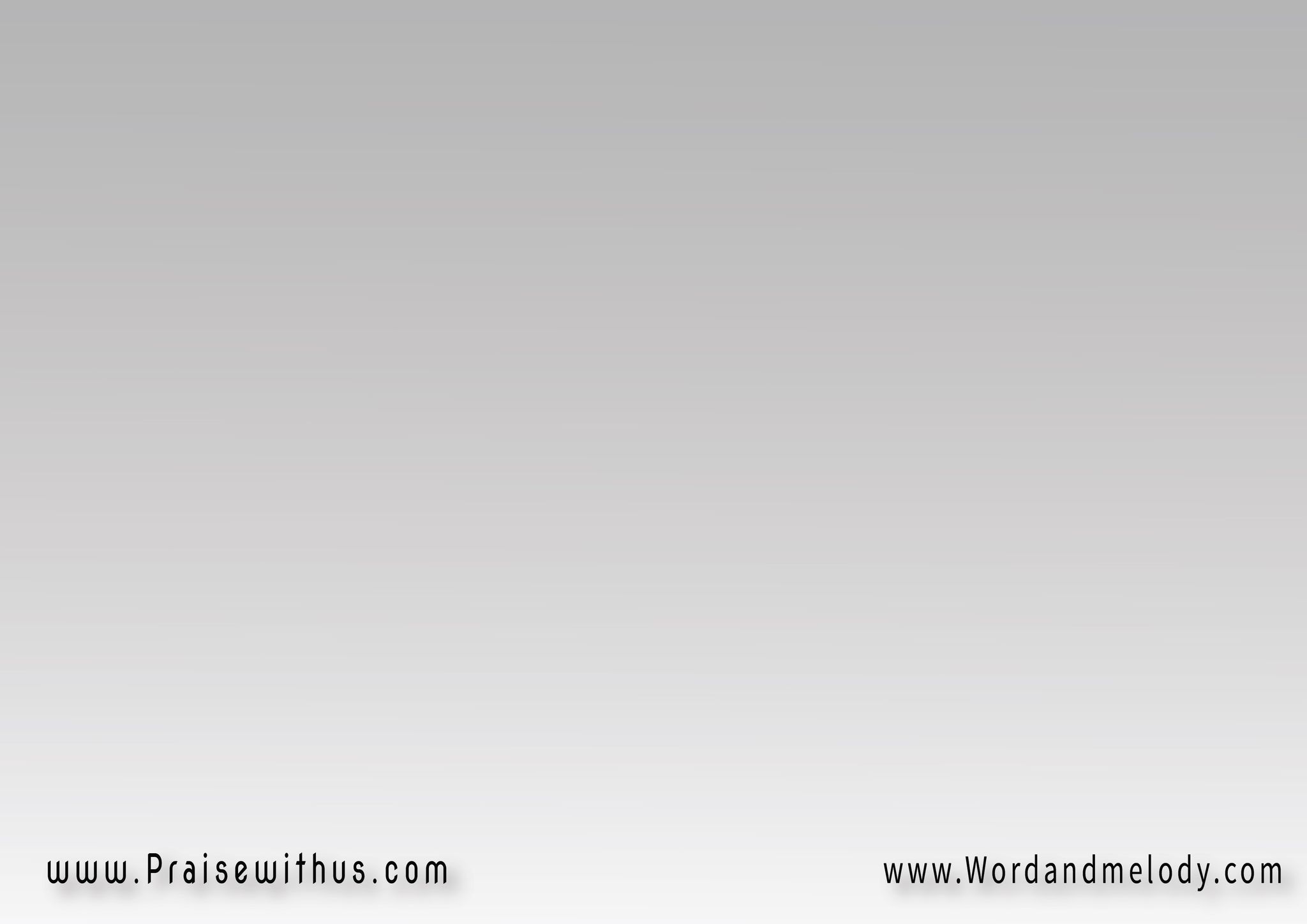 القرار:
مَجْدَاً مَجْدَاً لِرَبِّ الأرْباب
هَللويا يَسُوعُ لَهُ كُلُّ المَجْد
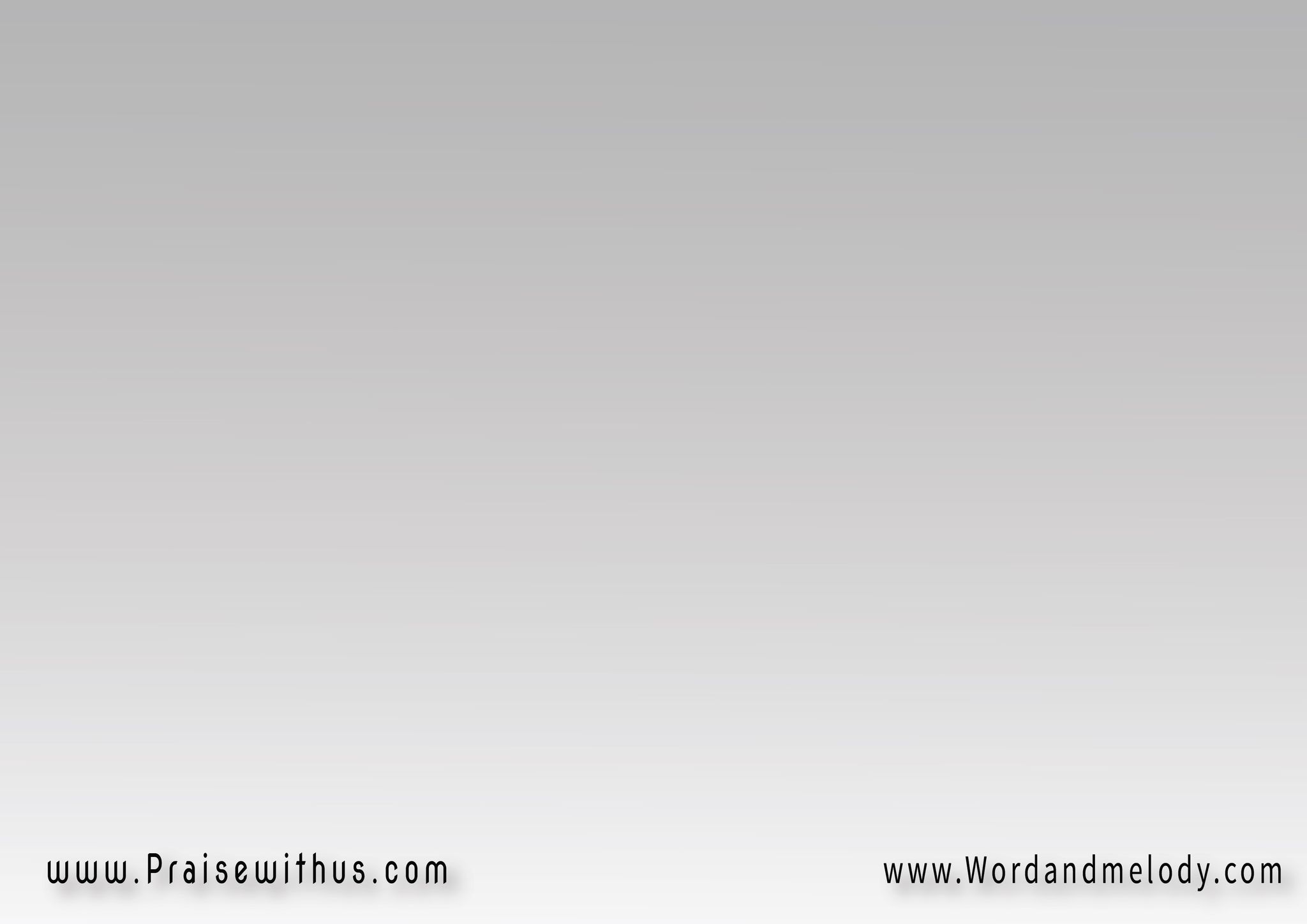 غَنِّي لِلرَّبِّ يا كُلَّ الأرض 
خَلاصُهُ لِلأبَـــــدِ
عَظِيمَةٌ أعمَالُهُ وَمَجدُهُ 
في كُــــــلِّ الأرضِ
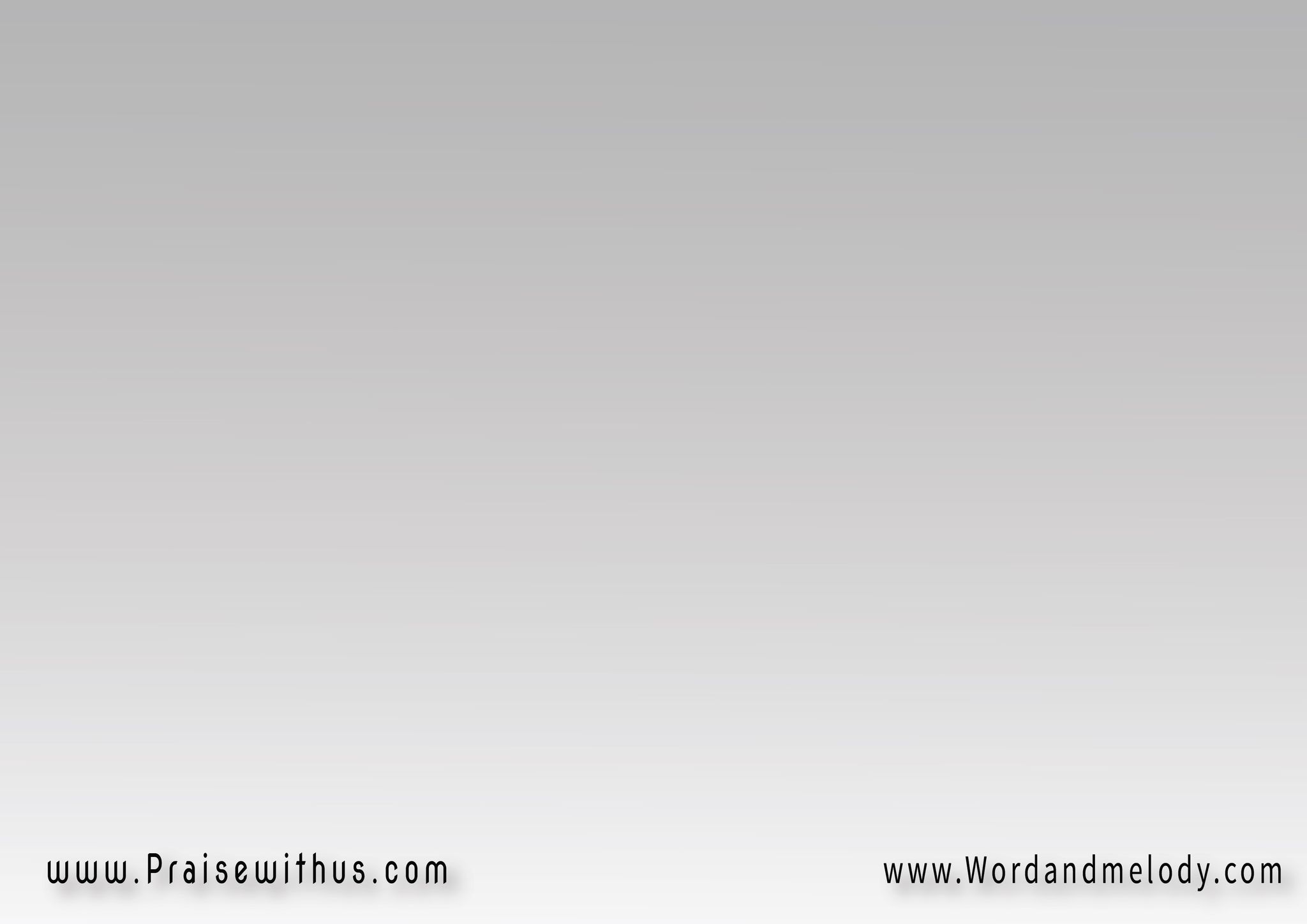 (لأنَّهُ عَظيمُ القُدرَةِ غَنُّوا 
غَنُّوا لِسُلطانِهِ)2
(وَهوَ أبٌ مُحِبٌّ وَغَفور  
غَنُّوا لِغُفــــرانِهِ)2
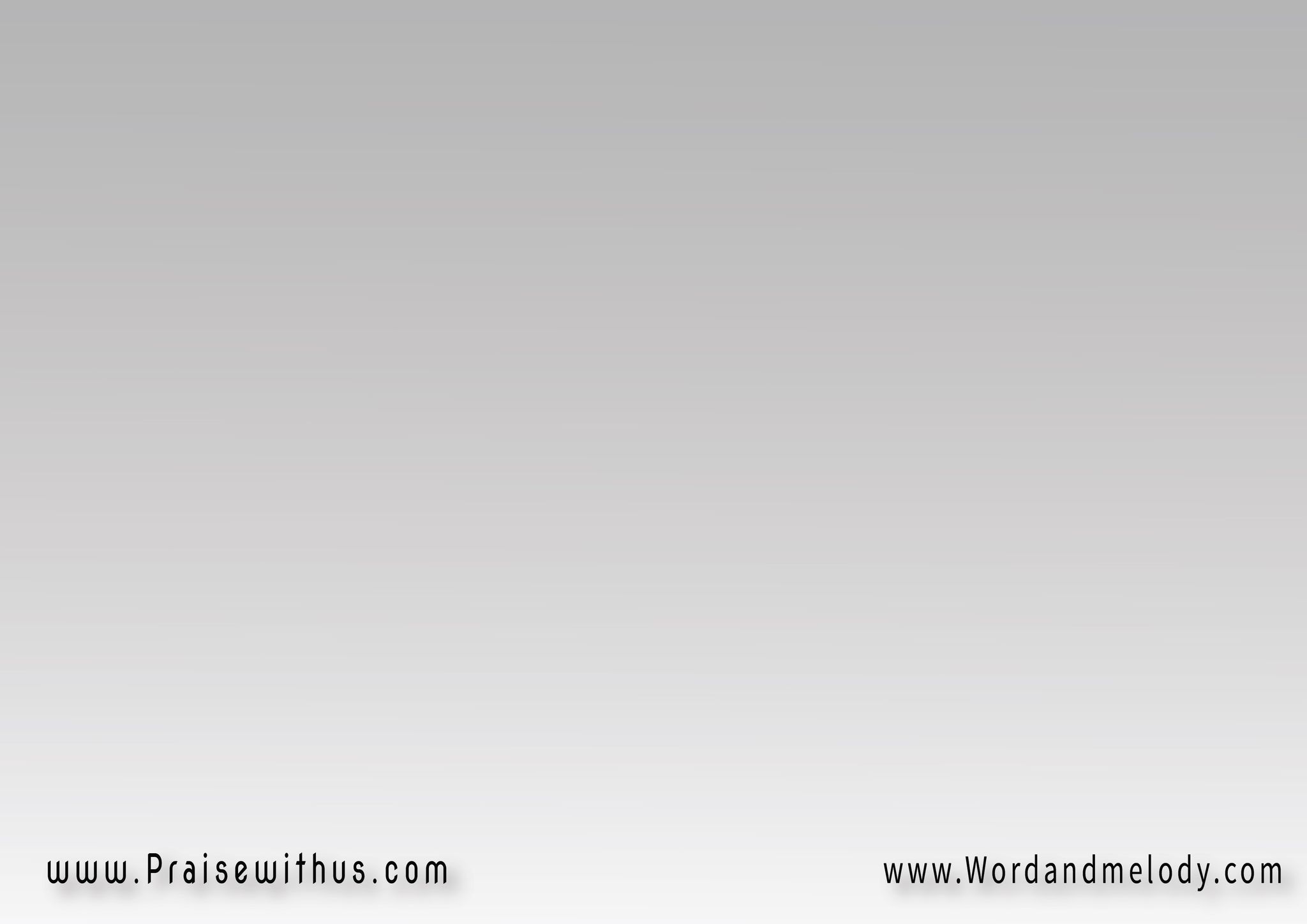 غَنِّي لِلرَّبِّ يا كُلَّ الأرض 
خَلاصُهُ لِلأبَـــــدِ
عَظِيمَةٌ أعمَالُهُ وَمَجدُهُ 
في كُــــــلِّ الأرضِ
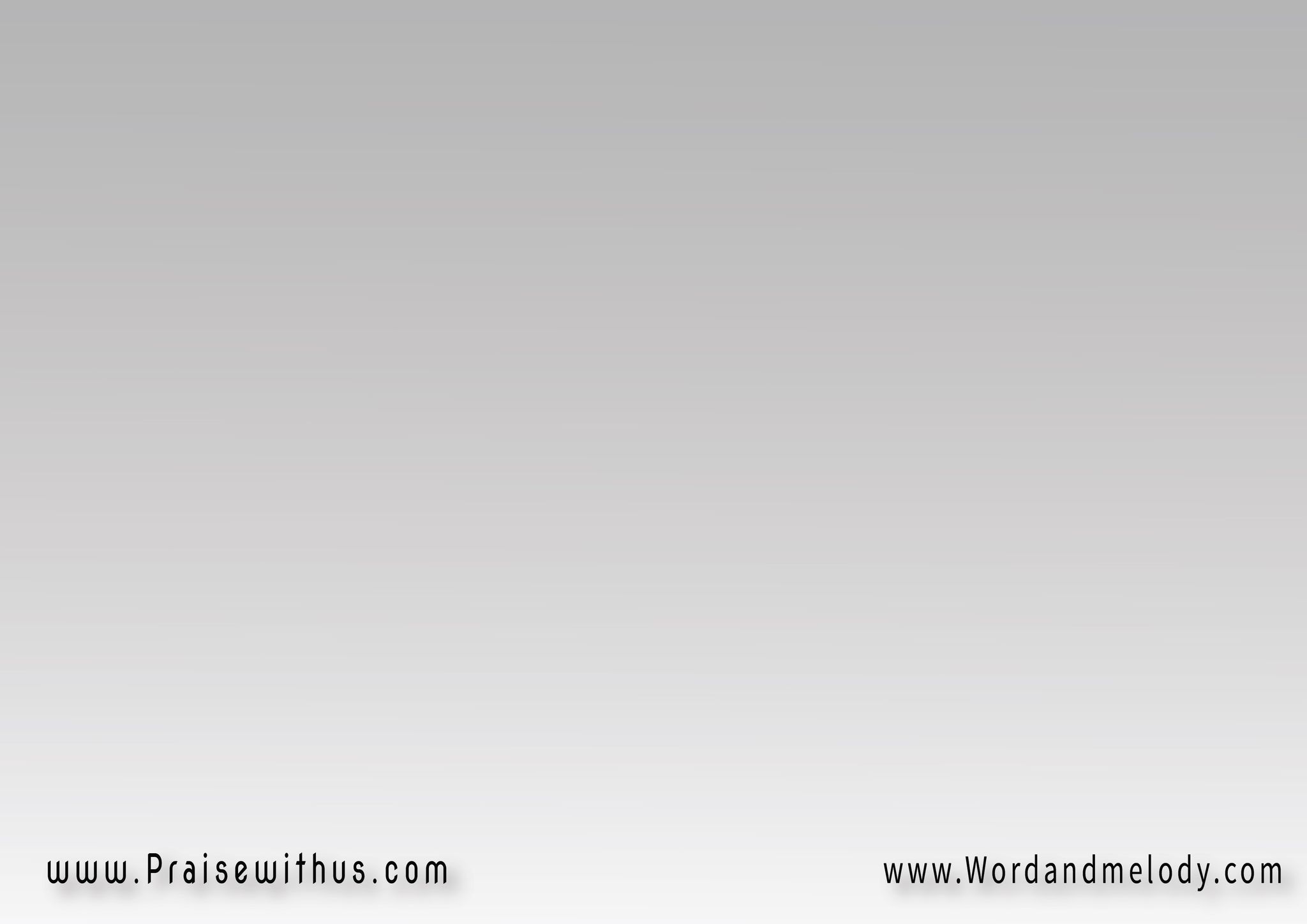 (لأنَّهُ عَظيمُ القُدرَةِ غَنُّوا 
غَنُّوا لِسُلطانِهِ)2
(وَهوَ أبٌ مُحِبٌّ وَغَفور  
غَنُّوا لِغُفــــرانِهِ)2
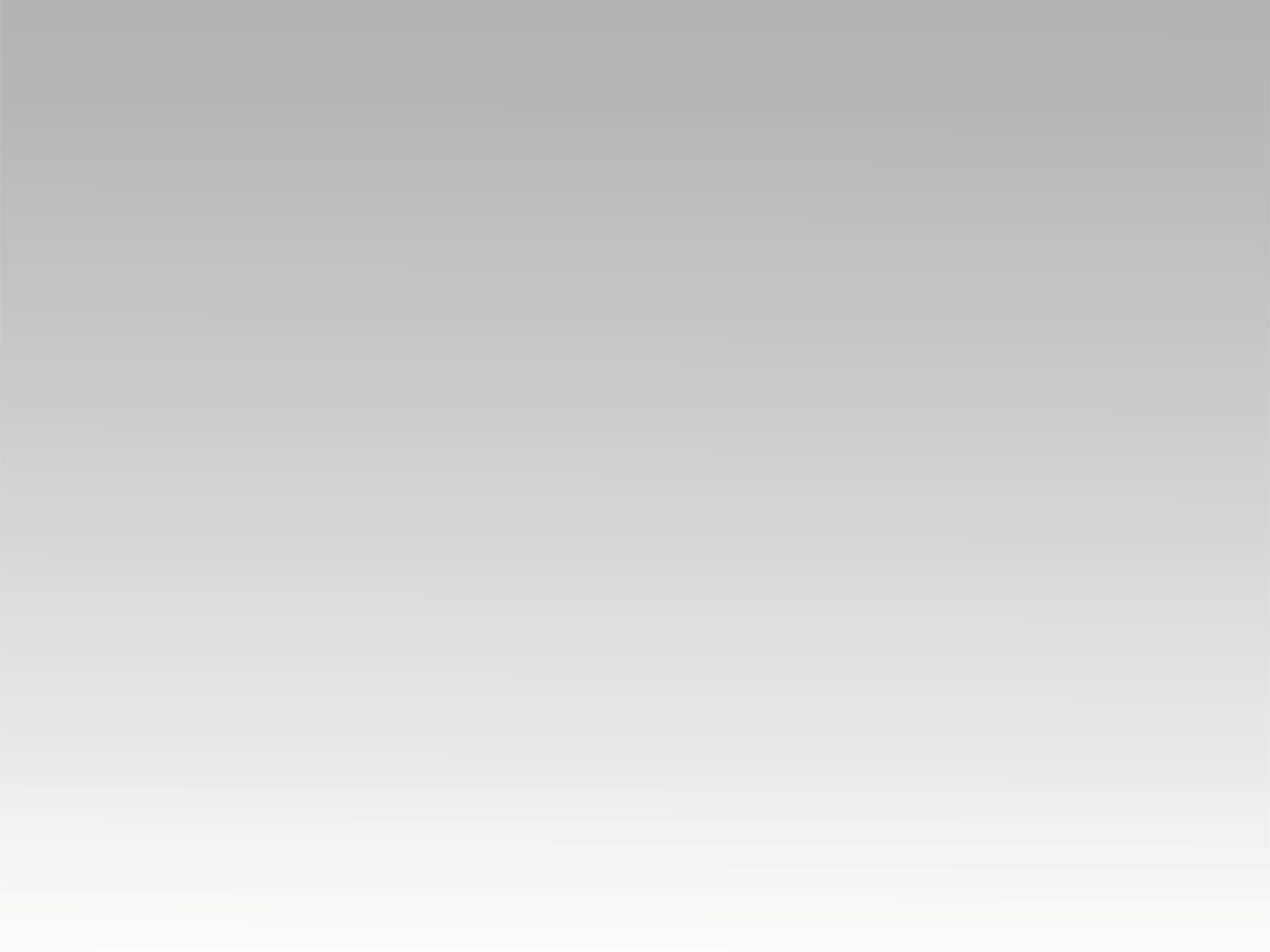 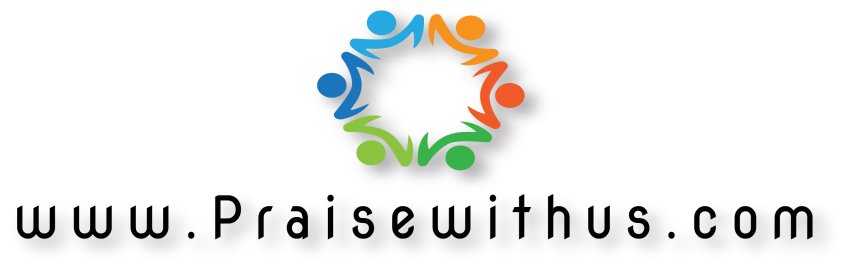